DHA What Dra. Martinez Understood
DHA Molecular Structure
C
C
C
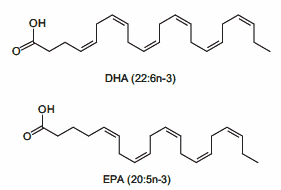 C
C
C
C
C
C
C
C
C
C
C
C
C
C
C
C
C
C
DHA Chemical Formula
C22H32O2

DHA (22:6n-3)

C = refers to Carbon molecule
DHA & EPA Molecular Structure
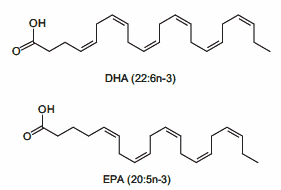 DHA Chemical Formula
C22H32O2
EPA Chemical Formula
C20H30O2
DHA & EPA are very similar
Only difference is Carbon molecule amount (22 vs. 20)
DHA is a longer chain and EPA a shorter chain
DHA vs EPA
Dra Martinez wrote:
In the metabolic process, DHA & EPA compete with each other.

This can be visualized by thinking of a sift at an entrance to reach a docking station, where the smaller item passes through first, or a magnet, where the smaller piece is pulled quicker towards the magnet/docking station, because it has less resistance.

Due to this fact, if fish oil is consumed (by anyone), the body will not be able to absorb the DHA fully, because all docking stations are already occupied by EPA by the time DHA arrives.

It is that simple.

And in ZSD, it is devastating because DHA is the most vital fat.
DHA-EE vs DHA-TG
The triglycerol backbone can bind or attach to 3 DHA molecules

This is how DHA is found in nature
An ethyl ester can only attach to 1 DHA molecule

Does not exist in nature!
Tri (3) - Glycerol backbone molecule
EE molecule
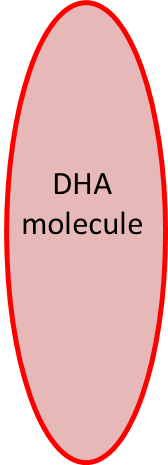 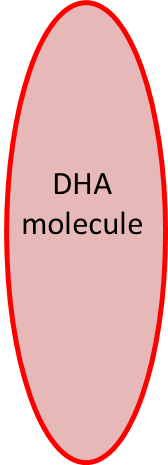 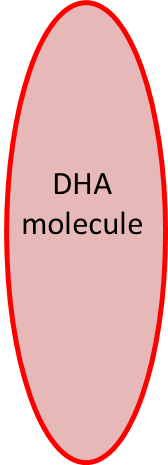 DHA molecule
DHA-EE vs DHA-TG
The tri glycerol backbone can bind or attach to 3 DHA molecules

This is how DHA is found in nature
HOWEVER
Nature does not care; even molecules will improvise

Therefore, a DHA-TG will most likely contain 1 or 2 other fatty acids, and NEVER be 100% pure!
Tri (3) - Glycerol backbone molecule
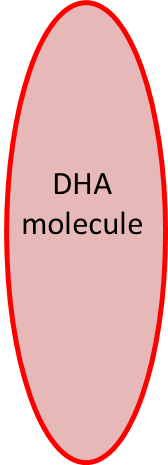 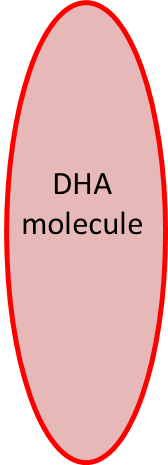 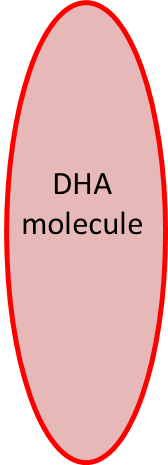 OR


EPA
AA
etc molecule
OR


EPA
AA
etc molecule
DHA-EE vs DHA-TG
An ethyl ester can only attach to 1 DHA molecule

Does not exist in nature!
ON THE OTHER HAND

In a laboratory, if DHA is  attached to an EE molecule, 
it is 100% pure.  When consumed, it can easily pass from the gut into the blood where it then forms the natural DHA triglyceride used by the body.


THAT IS THE REASON WHY DRA MARTINES USED DHA-EE
(to make sure NOTHING competes with the DHA uptake)
EE molecule
DHA molecule